LITERARYELEMENTSNorth American Literature 2019
PLOT
What is that???????
Is how the author arranges events to develop his or her basic idea.
It is the sequence of events in a story or play.
It is a planned, logical series of events, having beginning, middle, and end. Every story usually has one plot.
THE PLOT IS COMPOSED BY 5 DIFFERENT PARTS :
CLIMAX
RISING ACTION
FALLING ACTION
INTRODUCTION
DENOUEMENT OR RESOLUTION
INTRODUCTION
Is the beginning of the story, where the characters and the setting are revealed…
RISING ACTION
This is where the events in the story become complicated and the conflicto in the story is revealed (events between the introduction and climax).
CLIMAX
Or turning point. This is the highest situation of interest and the turning point of the story. Where we find the most unexpected surprises!!
FALLING ACTION
The events and complications begin to resolve themselves. The reader knows what has happened next and if the conflict was solved or not.
DENOUEMENT OR RESOLUTION
Comprises events from the end of the falling action to the actual ending scene of the drama or narrative. Conflicts are resolved, creating normality for the characters and sense of catarsis, or release of tension and anxiety.
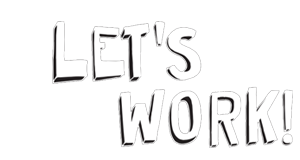